Faster, even Faster
Haje 황준영
게임 개요
장르: 덱 빌딩 카드 게임
엔진: Unity
개발 기간 : 2025-01-10 ~
게임 플레이: 최대한 빠르게 자신의 손 패를 제한시간 안에  많이 사용하기
게임 기획
턴제 전략게임에 제한 시간을 최대한 활용하는 게임
 뇌 비우고도 가볍게 스트레스를 풀 수 있는 카드 게임
 피지컬이 요구되는 카드 게임
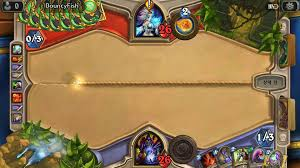 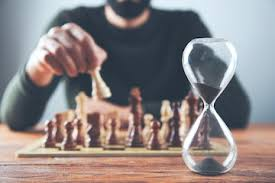 게임 방식
Card 1
타이밍에 맞추어 카드 슬롯에 해당하는 키를 입력해 카드 사용

가지고 있는 손패를 다 
사용해야 덱에서 카드를 다시 뽑기 가능

제한 시간안에 최대한 많은 카드를 사용해 적을 물리치는 게임
게임 흐름
전투
보상을 통한 덱 빌딩
랜덤 이벤트
간단한 프로토타입 영상
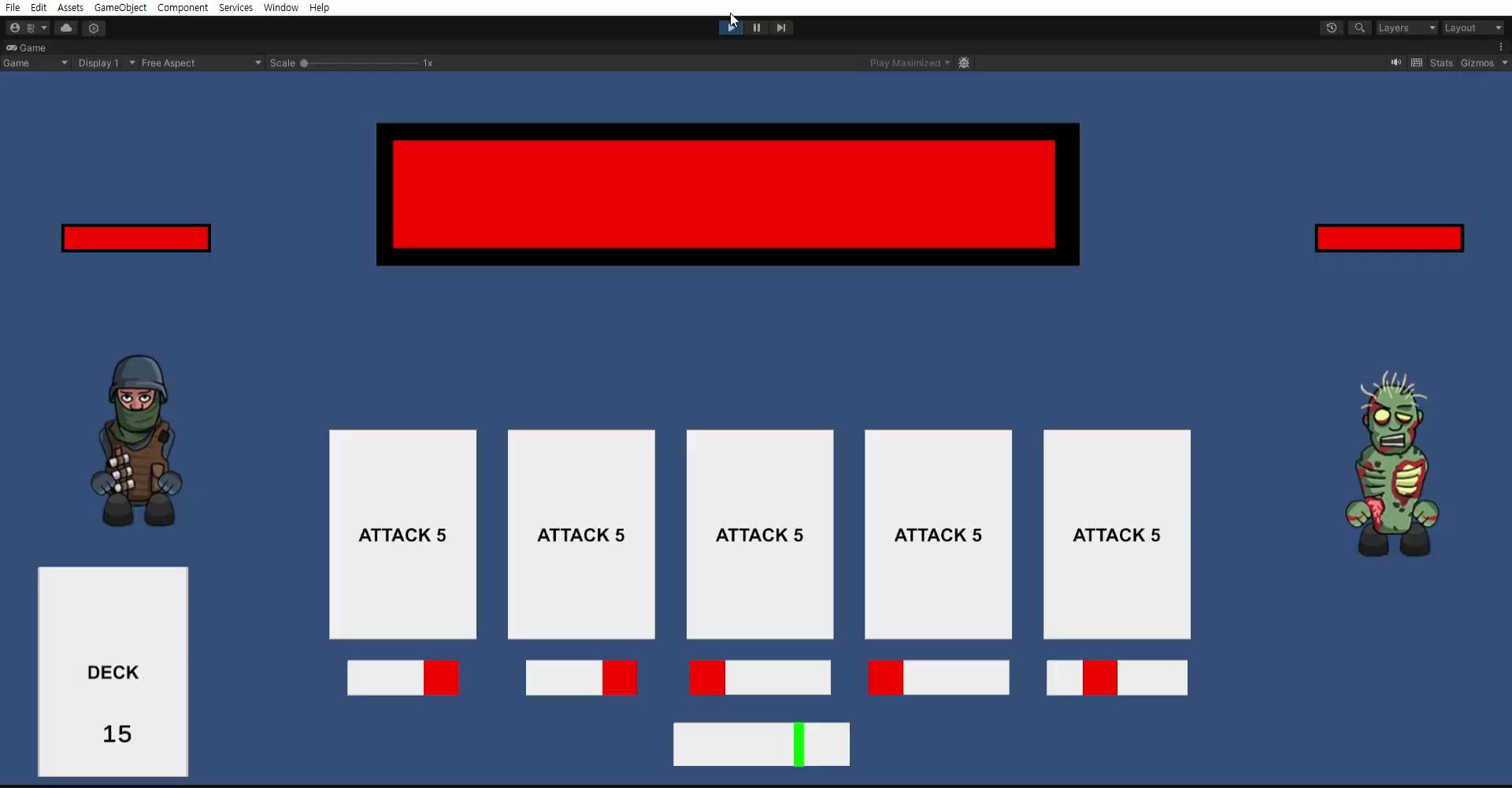 개발 현황
메인 전투 로직 개발 완료

10여종 핵심 카드 키워드 기획 

3가지 보스 기획 완료
개발 목표
스테이지 3 까지 제작 
NDM 2/12 일까지 최종 개발을 목표로 한다 ( 열심히 달려야 한다)
다양한 카드 및 카드 키워드 추가
게임 진행하면서 더욱 플레이어의 빠른 카드 소모를 요구하는 스테이지 제작
적당한 수의 랜덤 이벤트 추가
개발 마일스톤
1월 25일까지 몬스터 스테이지 프로토 타입 제작 완료

1월 30일까지 아트 리소스 및 랜덤 이벤트 제작 완료

2월 5일까지 베이직 스테이지 제작 완료

NDM 빌드 제출 전까지 추가 카드 및 이벤트 , 잡몹 추가 ? (시간 남으면)